Ecg for discussion
DEPARTMENT OF CARDIOLOGY,GRH,MADURAI
17.11.2021
BACKGROUND
50/M
Pre-syncope – 10 min duration
Known case of IRGN – 1 month
On steroids
Conscious ,oriented
BP – 90 /50 mm Hg
Creatinine 2.2 mg / dl
rwpt
LADDER DIAGRAM
Differential diagnosis
REGULAR WIDE QRS TACHYCARDIA
Ventricular tachycardia
SVT with preexcitation(Antidromic)
SVT with aberrancy/BBB/IVCD
FINDINGS and ecg diagnosis
Absent definite P wave , Wide QRS complex 120 ms - Ventricular rhythm
Ventricular rate 188/min
R wave peak time > 50ms  
R wave duration 40ms in lead v1
Mean QRS axis +120 – right inferior axis, In sinus rhythm- +40 
Prolongation of QTc interval – 500ms
Subtle variation in QRS and ST  T wave morphology

WIDE QRS TACHYCARDIA- MONOMORPHIC VT
Morphology – LBBB
Origin – probably RVOT( anterior or septal)
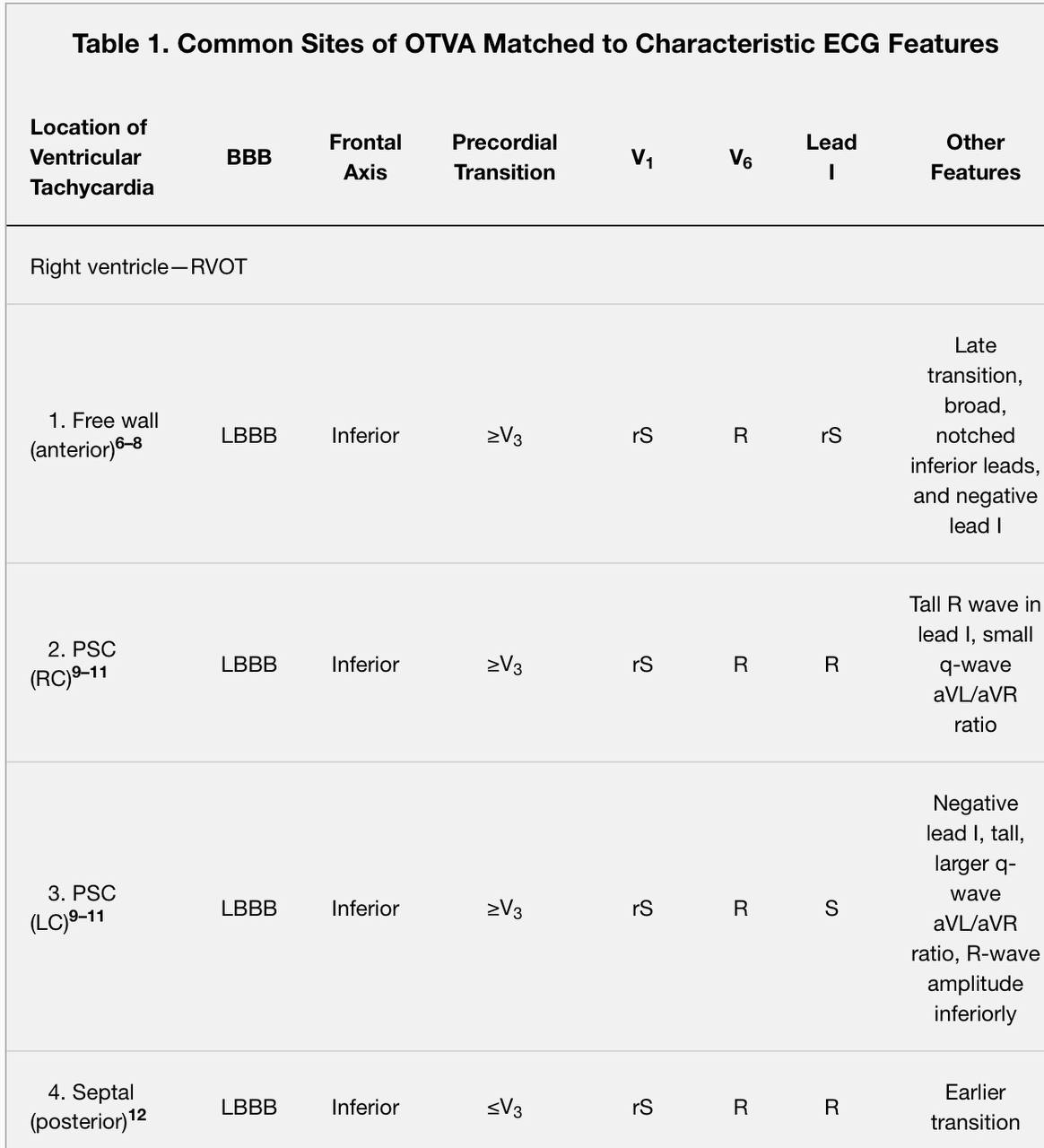 https://doi.org/10.1161/CIRCEP.116.002476
APPROACH TO WCT
CLINICAL HISTORY
 Age
Symptoms
Presence of underlying heart disease
Pacemaker / ICD implantation
medications
Physical examination
Intermittent cannon A waves - VT
Variable S1- VT
Regular prominent A waves - SVT

Response to carotid sinus massage
VT – Unaffected
SVT- terminate or unaffected


Sr. Electrolytes
THANK YOU